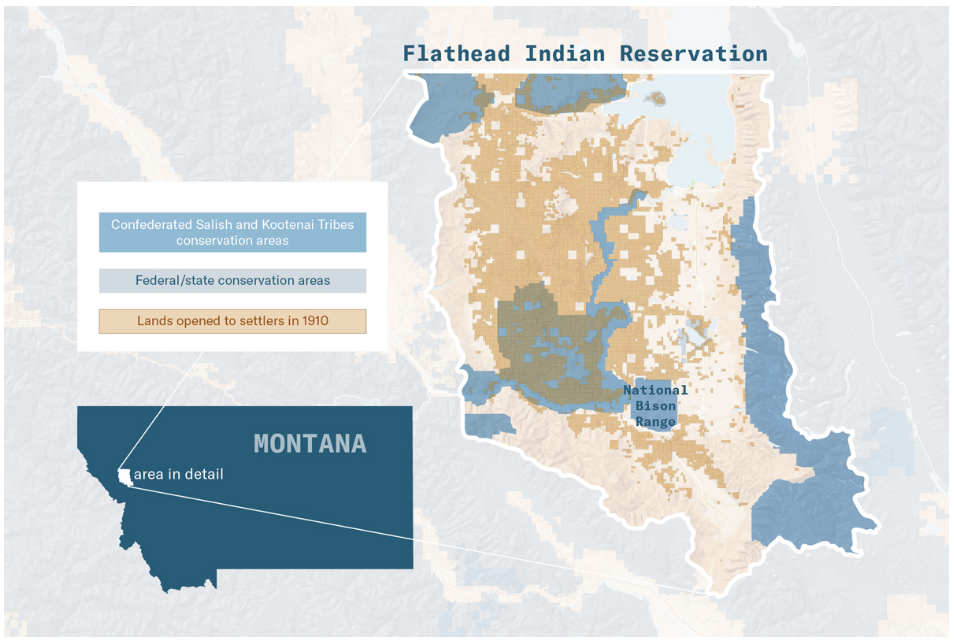 Describe who the story is about (i.e. persons or groups involved).
Summarize what the story is about in 3 to 4 sentences.
Identify when the story took place. What other local, national, or world events were taking place at that time that may be relevant?
Identify where the story took place (ie. neighbourhood, city, state/province, country, etc.).
Describe why the story is significant and important to know.
What did you gain from working with a story?
What biases can you identify in the way the story was told? 
Did anyone within the group question the version of the story that was given, or did they accept it? Why?
Share a detail with a quotation from the story that you found particularly interesting or telling.
What similarities/differences can you identify between the two versions of the story?
Who were the storytellers?
If you had to identify the protagonist of your story, who would it be? Is there an antagonist?
What basic conflict did each story point out? (Person vs person, person vs nature, person vs society, rich vs poor, etc.)
What solutions, if any, does your version of the story offer?
How easy is it for you to integrate a conflicting account and let go of the one you had been building based on the initial reading?
What had you become too attached to from your version of the story?
What prior knowledge or beliefs factored into your understanding of the story you were given? Did it confirm or challenge any of your own biases?
Look closely at how each person involved in the story was represented in each version. Which people were made to seem most human? Which people did the story most help you connect with? How did it do this? How representative might these people be of a wider group?
Should any of the ways in which people are talked about be changed in order to humanize them more? (e.g. is anyone reduced to a stereotype or a statistic? Is anyone’s story told without their own voice being heard?) Are there any laws or policies in here that seem to dehumanize some?
Think about the issue in the story through the lens of hospitality. Who in the story seems to get to play the role of host (having ownership of the space to which others must adapt) and who seems to be in the role of guest (more vulnerable and needing welcome)?
Think about the way we just approached these stories in class. How might the way that we read and the questions we asked be related to being hospitable and learning to welcome others well? How is bias connected to hospitality?
Can you think of a time when you have promoted a perspective in a way that ignored others’ concerns? How does this relate to a Christian stance of hospitality towards others?